Weight and C. of G. for RE4 SM
Ian
18 April 2019
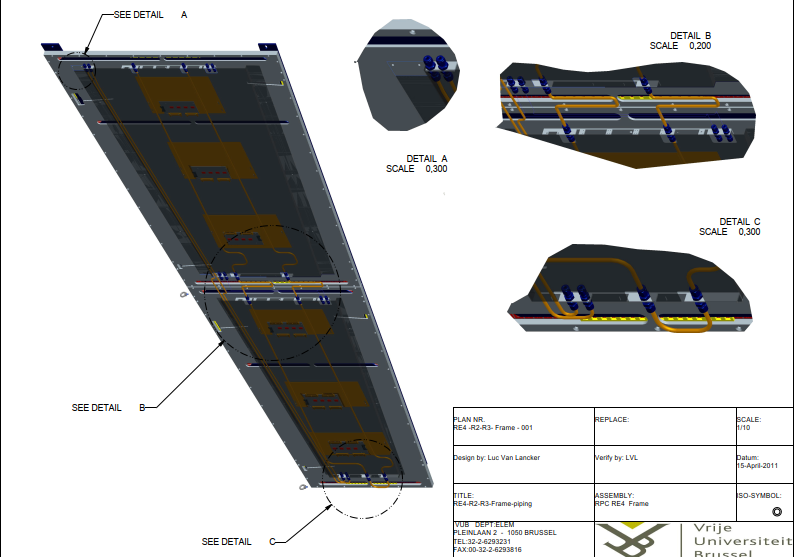 Estimated weight
RE4/3			85kg
RE4/2			65kg
Bars (8 x 80mm)		2 x 10kg
Total		=	170kg


Weight taken with tanspalette from Reception 904

Error perhaps ± 1kg		178kg
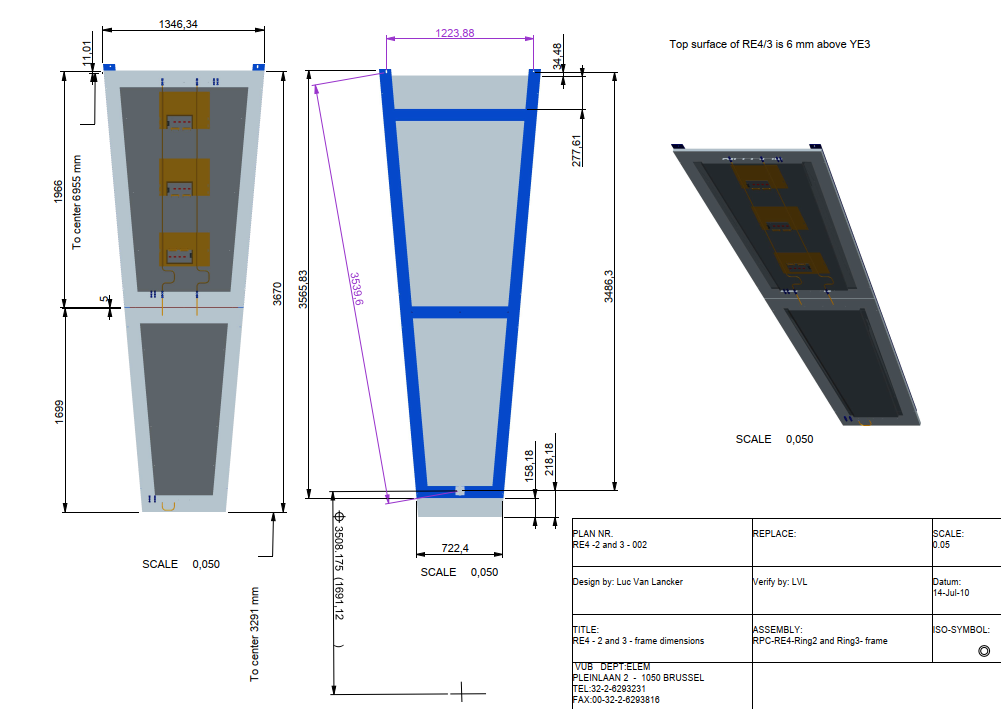 CL
1725
C. Of G. as measured from chamber edge along steel bar(8 x 80mm) = 1725mm approx. error ± 20mm.
This happens to coincide with the M8 threading in the bar at 1835mm from the high R end.
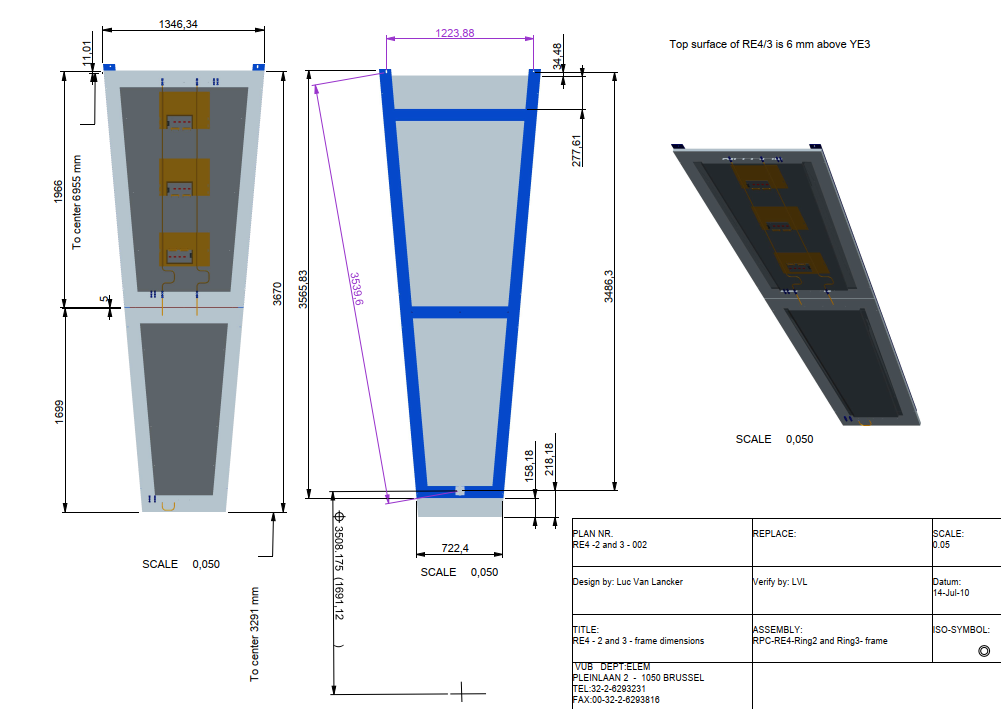